Meeting Agenda
Update on eddy diffusivity experiments.
Update on operational failure investigation.
Thompson MP sensitivity test update (DTC);
Global RTOFS ocean initialization update (URI/EMC), and Wave coupling update
Status of merging H16C and Coupling branch.
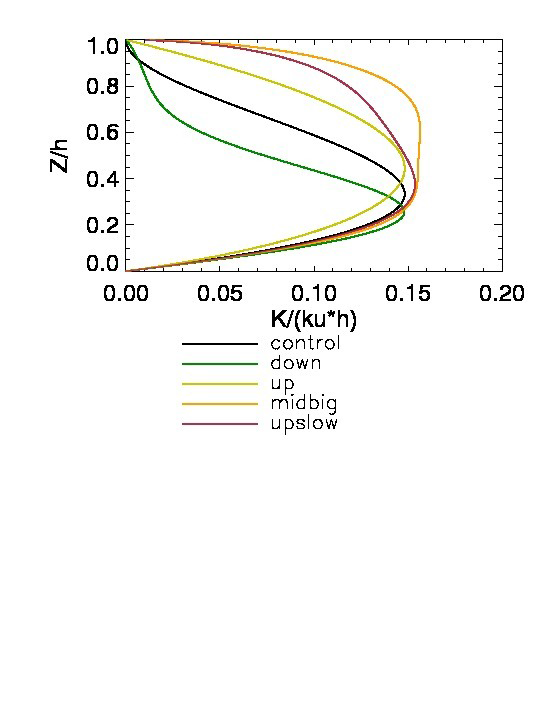 ftp://ftp.emc.ncep.noaa.gov/mmb/wd20ww/cp-tmp/Kshape-intensity.pdf
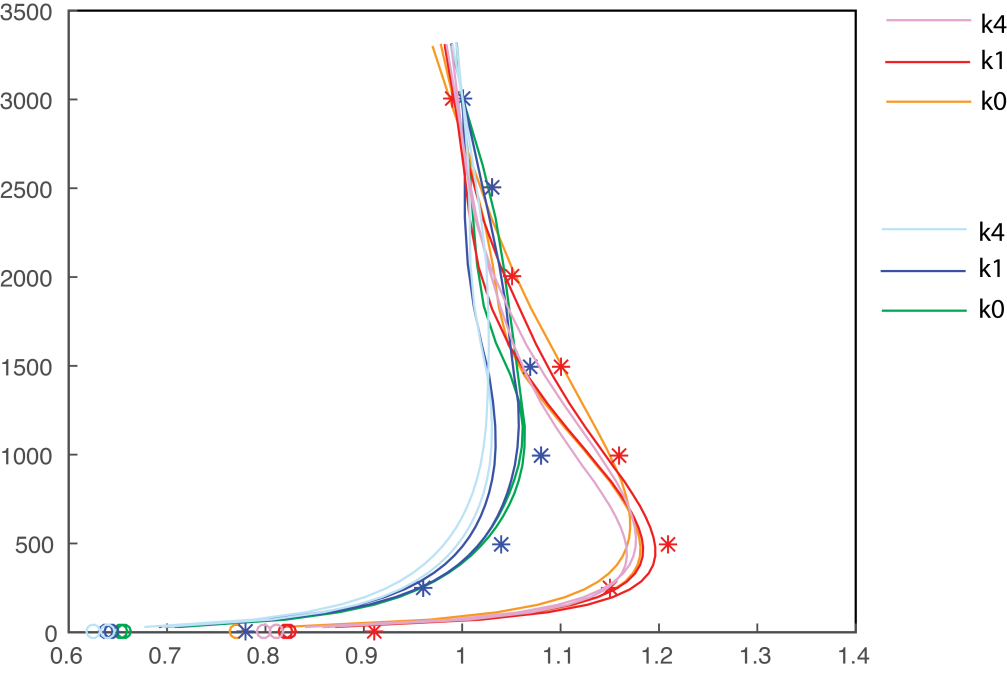 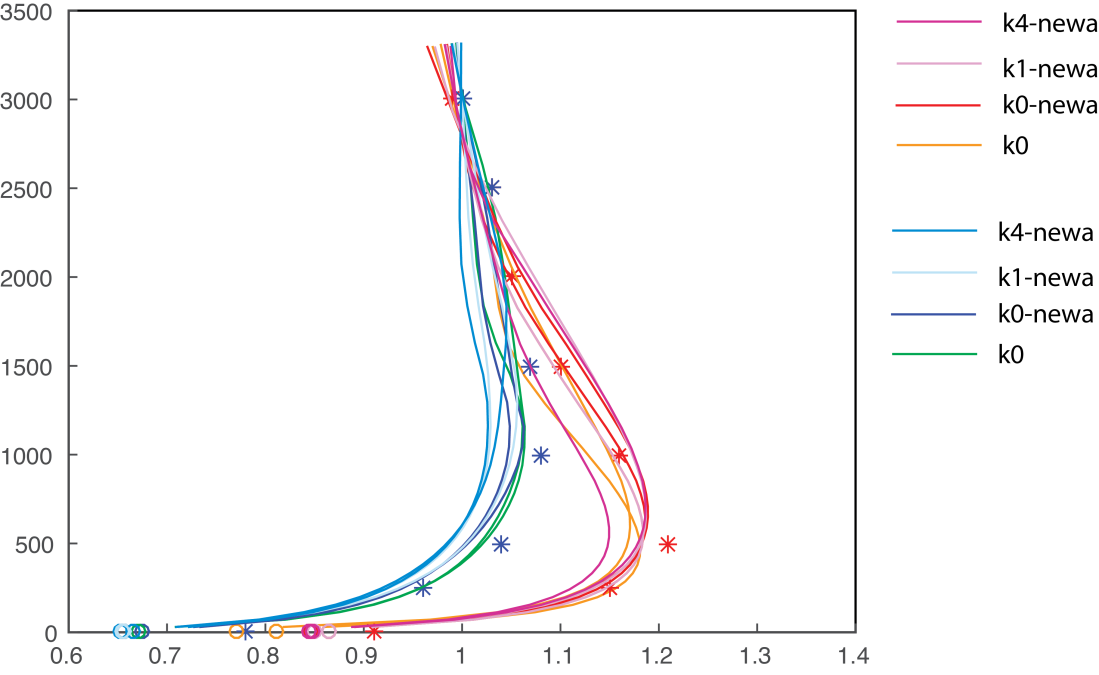 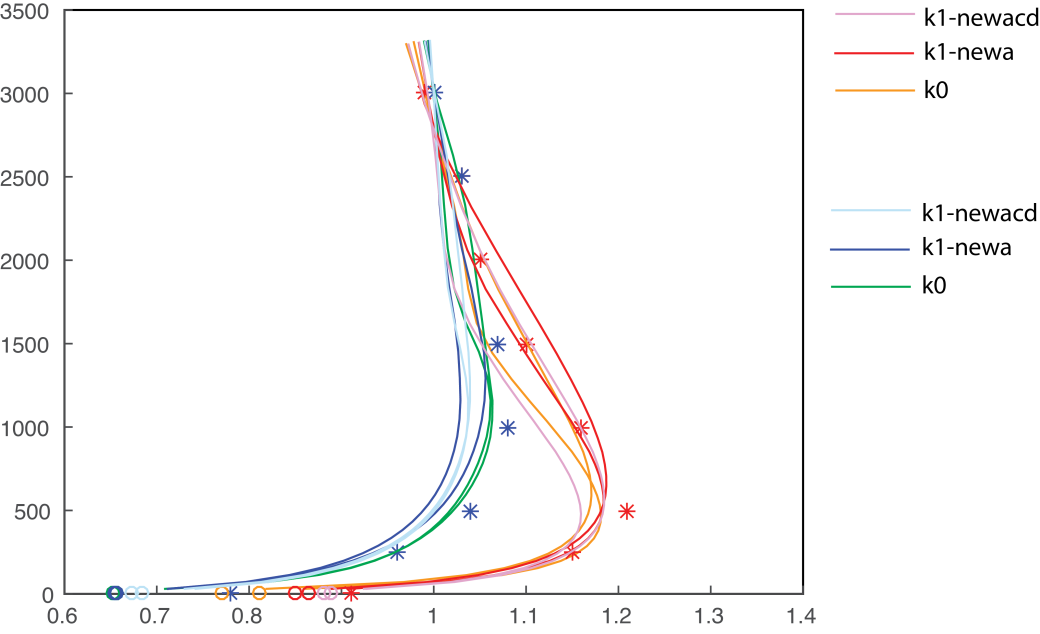 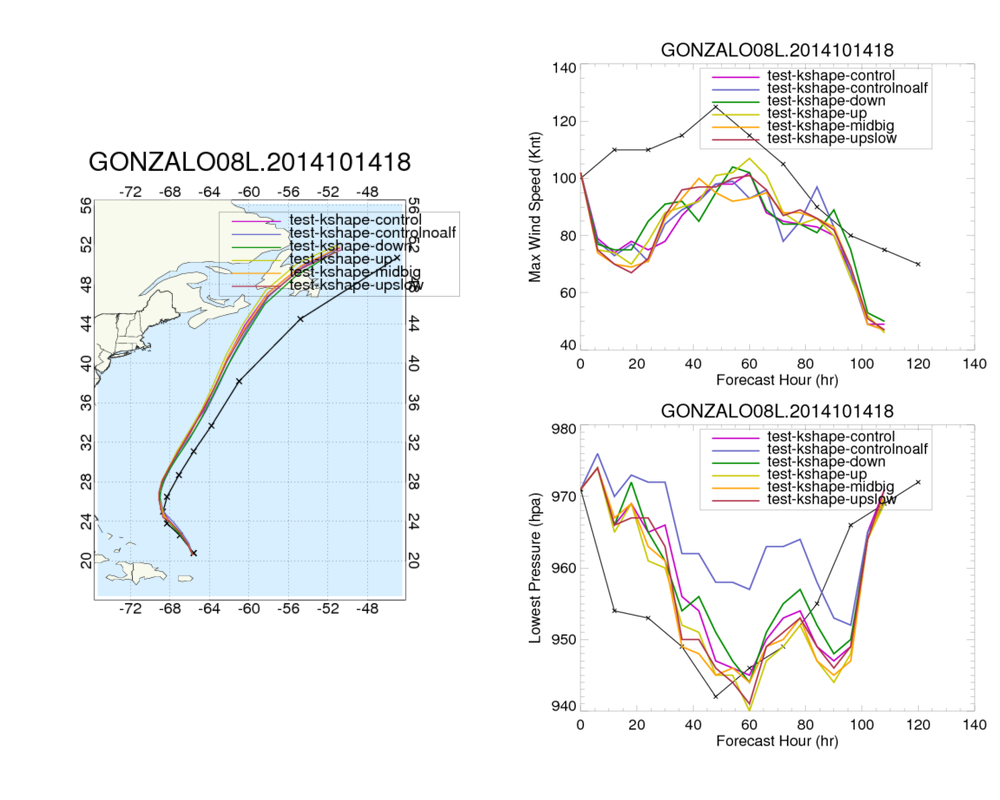 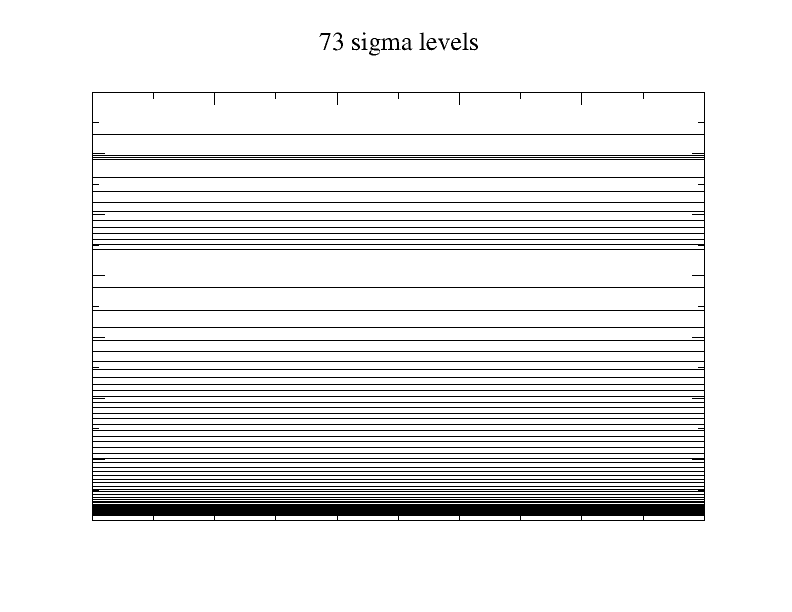 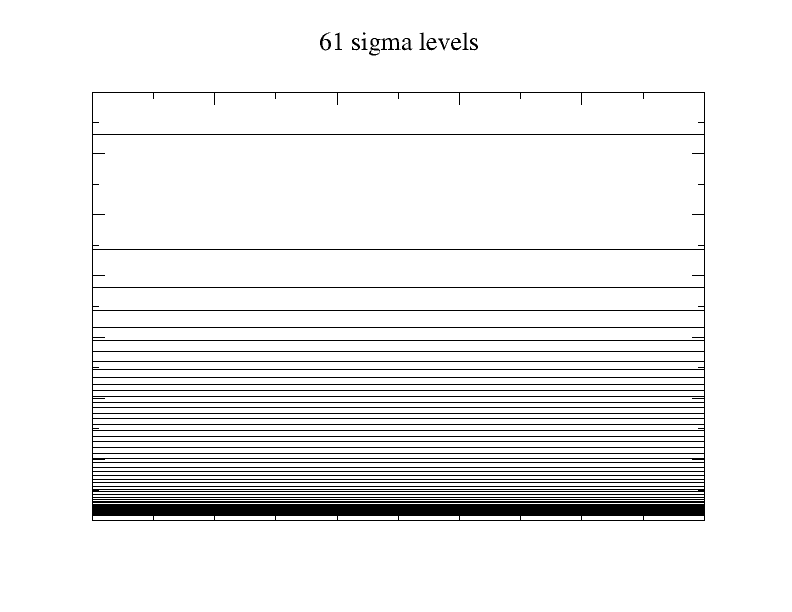 2mb
2mb
10mb
10mb
1000mb
1000mb
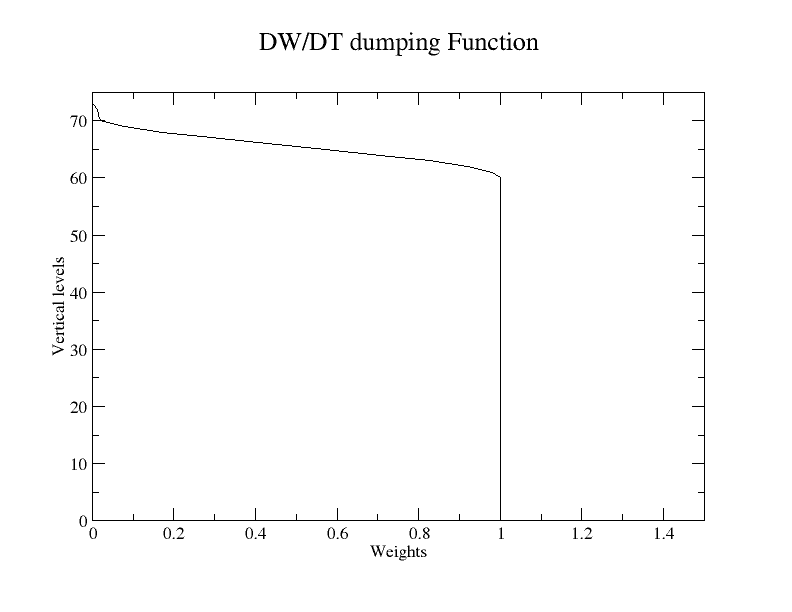 DW/DT Damping, Weights as Function of Vertical Levels